プールに関連する感染症の対策について
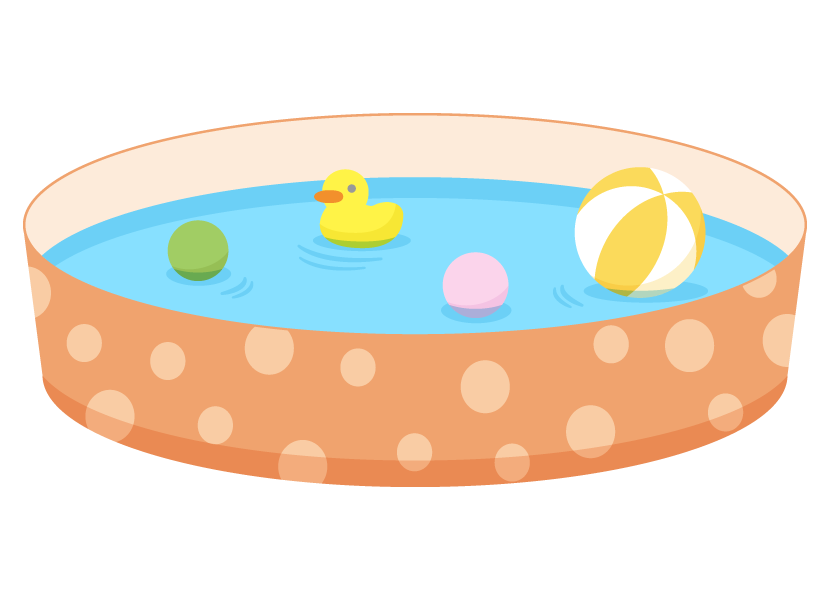 港南福祉保健センター
生活衛生課環境衛生係
吉田　匡史
令和６年６月21日（金）
咽頭結膜熱（プール熱）
5類感染症定点観測
咽頭結膜熱/過去10年間との比較グラフ（週報）　国立感染症研究所
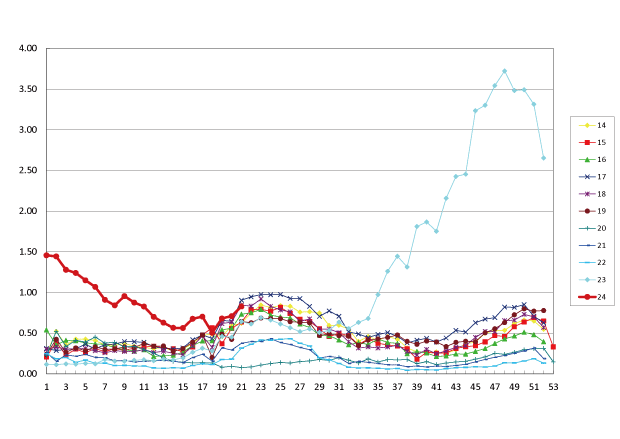 （定点当たり報告数）
かく
流行性角結膜炎
5類感染症定点観測
アタマジラミ症
腸管出血性大腸菌感染症（O157,O26,O111等）
3類感染症
ノロウイルス感染症（感染性胃腸炎）
5類感染症定点観測
プールの衛生的な管理
プール水の消毒
　遊離残留塩素濃度が 0.4 ㎎/L～1.0 ㎎/L に保たれるよう水質検査
　簡易ミニプール（ビニールプール等）についても塩素消毒が必要
おむつの園児
　排泄が自立していない幼児には個別のタライ等を用いて水遊び
　※他者と水を共有しないよう配慮
身体洗浄
　プール遊びの前後には、シャワーを用いて身体の汚れを落とす
　※プール遊びの前に流水を用いたお尻洗い
早期発見と迅速な対応、感染拡大の予防
体調の把握
　子どもとの関わりや観察を通して体調を把握
　いつもと違う症状等が見られる場合には、これらを的確に把握し、体調
　の変化等について記録
手洗いの励行、排泄物・嘔吐物の適切な処理
　手洗いや排せつ物・おう吐物の適切な処理（消毒）を徹底、記録
引用/参考
保育所における感染症対策ガイドライン（2018 年改訂版）
https://www.cfa.go.jp/assets/contents/node/basic_page/field_ref_resources/e4b817c9-5282-4ccc-b0d5-ce15d7b5018c/c60bb9fc/20230720_policies_hoiku_25.pdf

プール水が原因と推定された腸管出血性大腸菌O26 集団感染事例－長野県(IASR Vol. 34 p. 132-133: 2013年5月号)
https://www.niid.go.jp/niid/ja/iasr-sp/2251-related-articles/related-articles-399/3528-dj3998.html

遊泳スイミングクラブで起こったノロウイルス胃腸炎の集団発生、2004年－米国
https://idsc.niid.go.jp/iasr/25/296/fr2963.html

遊泳用プールの衛生基準について
https://www.mhlw.go.jp/bunya/kenkou/seikatsu-eisei01/pdf/02a.pdf
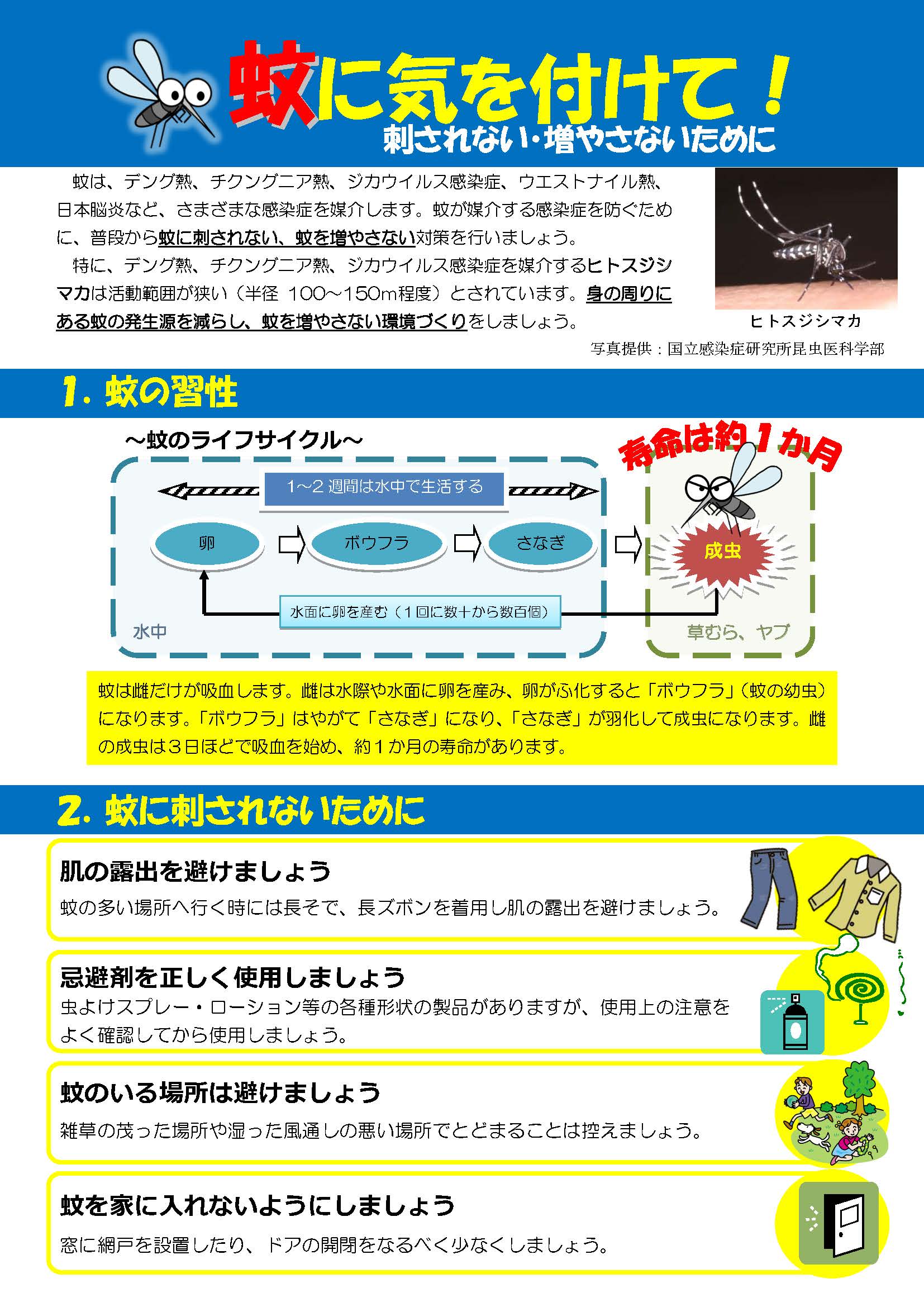 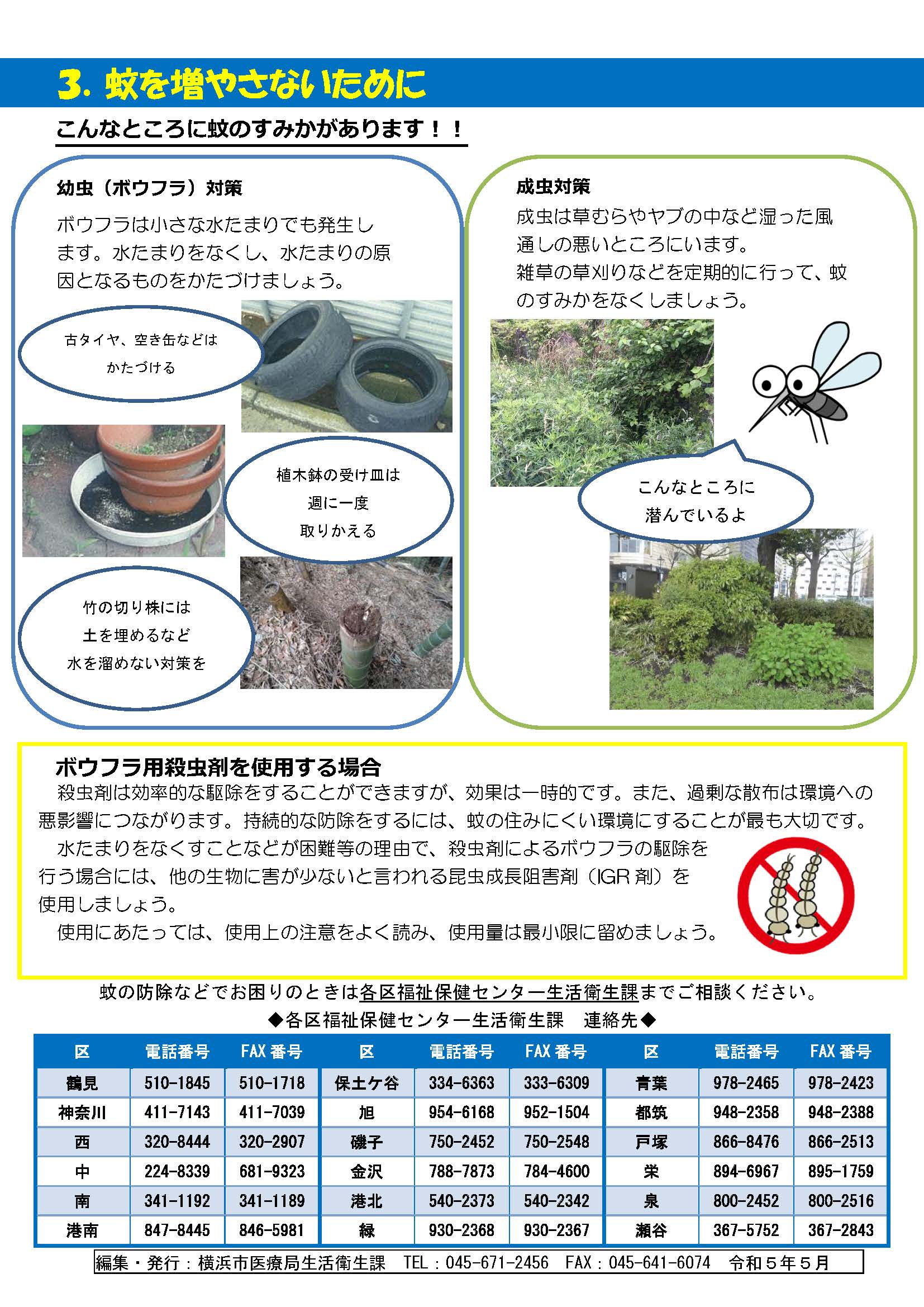 蚊が媒介する感染症
＜蚊が媒介する主な感染症の病原体＞
ウイルス ： デングウイルス、チクングニアウイルス、ジカウイルス、日本脳炎ウイルス等
原　　虫 ： マラリア 等
水たまりをつくらない（幼虫対策）
　古タイヤ、空き缶、植木鉢の受け皿などの水たまりをなくす
成虫のすみかをなくす
　雑草、草むら、ヤブを手入れして、風通しをよくする
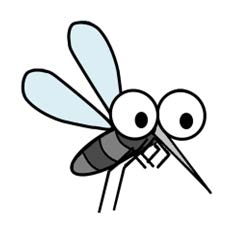 蚊が媒介する感染症について（横浜市）
https://www.city.yokohama.lg.jp/kenko-iryo-fukushi/kenko-iryo/yobosesshu/kansensho/mosquito-infection.html
ご静聴ありがとうございました